Managing in Challenging Times: Finance and Personnel Issues Facing Higher Education
An Inside Higher Ed webcast
Tuesday, January 15, 2019
2 p.m. Eastern
Presenters
Scott Jaschik, editor, Inside Higher Ed, scott.jaschik@insidehighered.com
Doug Lederman, editor, Inside Higher Ed, doug.lederman@insidehighered.com
Scrutiny of and by Boards
Boards and Campus Constituents
Next Generation of Presidents
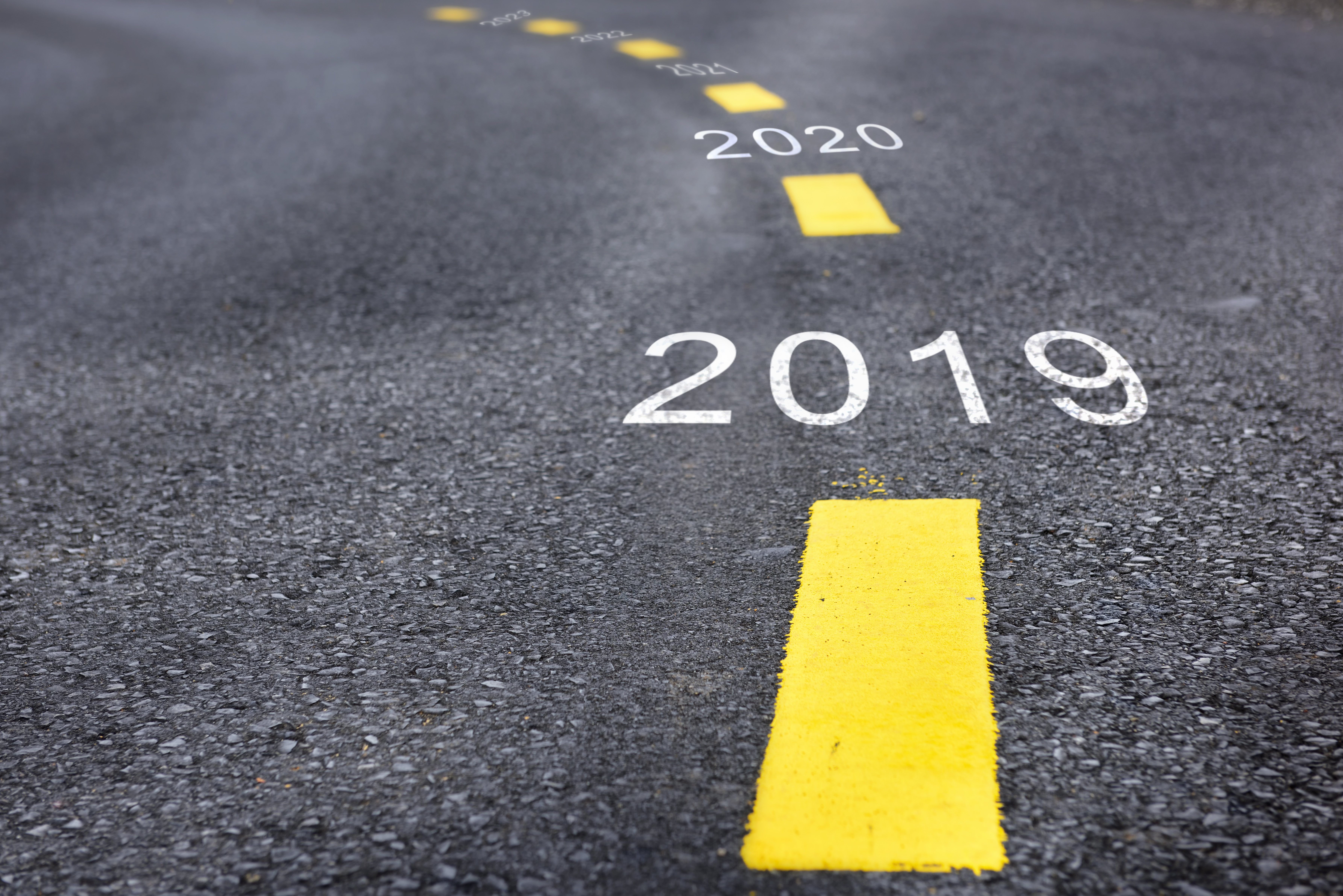 --iStock
When Presidencies Collapse …or Just End
Crises
Scandals
Campus environment
Time frames
Board support
Eroding Public Trust (Fair or Not)
Mergers and Collaboration (Private)
Mergers and Collaboration (Public)
Georgia
Vermont
Connecticut
Wisconsin
The Budget Puzzles (for All Except a Few)
--Getty Images
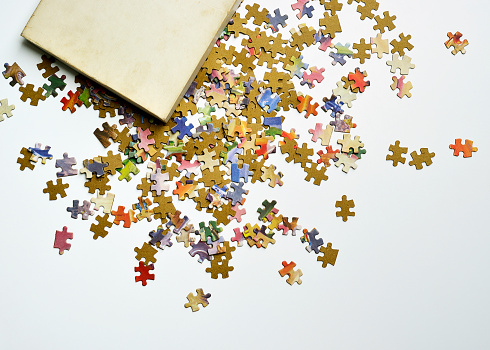 Pricing Dilemmas
Enrollment targets vs. discounting worries
Private/public competition
Tuition freezes (real and imagined)
Free college
Health Costs
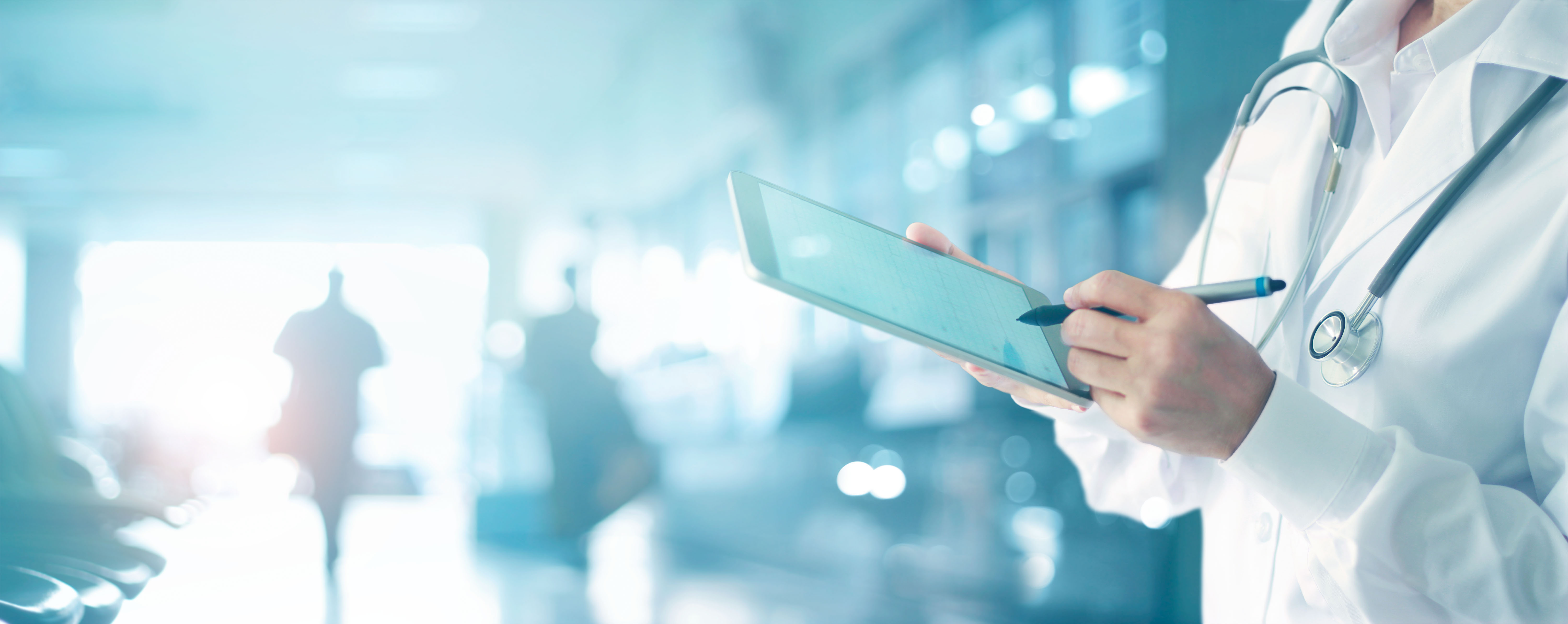 Diversity
--Getty Images
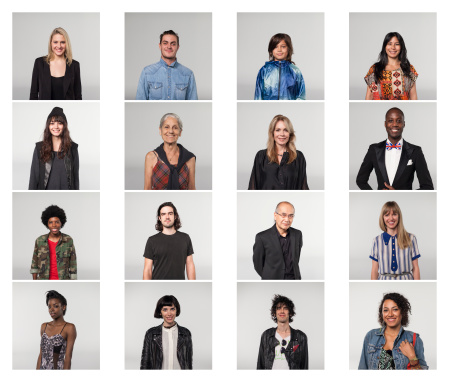 Me Too
--Getty Images
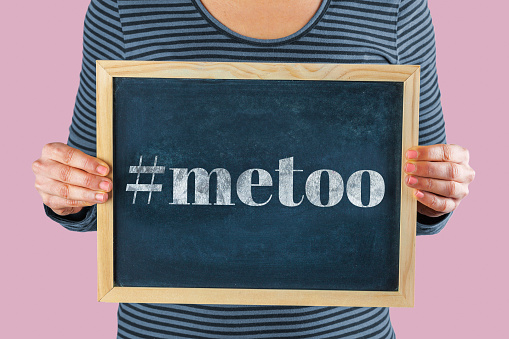 Q&A
Your questions
Your ideas for future coverage
With Thanks ….
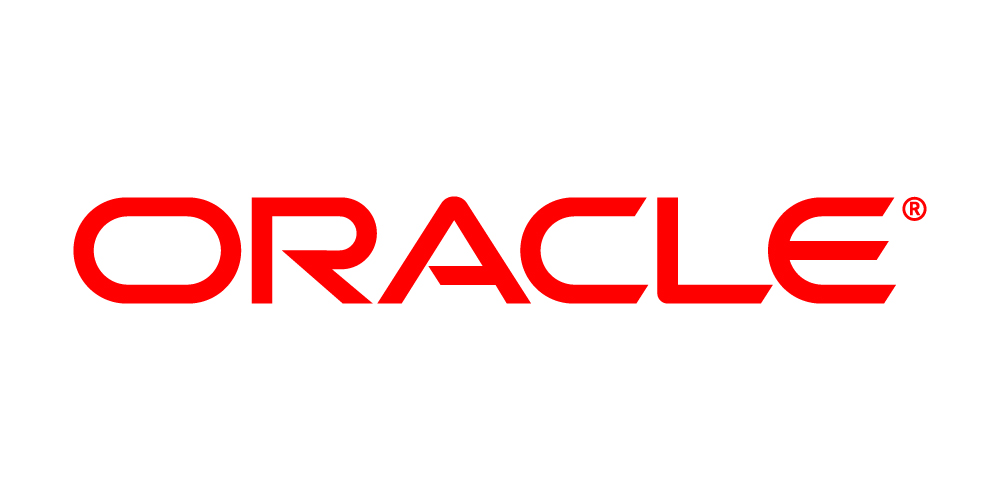